Parvovirusinė infekcija
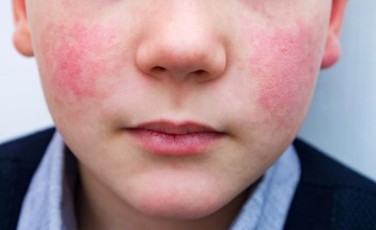 Parvovirusinė infekcija - labai užkrečiama virusinė liga, būdinga vaikams ir sukelianti specifininį bėrimą ant veido. Kitaip ši liga dar vadinama infekcine eritema, arba penktąja liga, nes istoriškai parvovirusinė infekcija buvo viena iš labai dažnų vaikams būdingų ligų, sukeliančių įvairius bėrimus. Šią ligą sukelia žmogaus parvovirusas B19, priklausantis Parvoviridae virusų šeimai. Jis yra užkrečiamas ir plinta oro-lašeliniu būdu, taip pat gali būti perduodamas perpilant kraują, transplantuojant kaulų čiulpus, gali pereiti vaisiui iš motinos per placentą.
   Žmogus pasidaro užkrečiamas likus maždaug 10 dienų iki atsirandant bėrimui, o šiam atsiradus, kitų žmonių toks asmuo užkrėsti jau nebegali. Kartą persirgęs infekcine eritema, žmogus nuo jos tampa apsaugotas visam gyvenimui. Liga yra paplitusi tarp 3-15 metų amžiaus vaikų ir yra ypač dažna tarp pradinės mokyklos moksleivių. Parvovirusine infekcija galima susirgti visais metų laikais, dažniau žiemos ir pavasario mėnesiais.
    Dauguma vaikų šia infekcija perserga labai lengvai ir jiems nereikalingas joks specifinis gydymas. Tačiau kai kuriems žmonėms, ypač jeigu šia infekcija suserga suaugęs žmogus, parvovirusinė infekcija gali būti sunki. Nėščios moterys, susirgusios šia liga, gali pagimdyti ligos paveiktą vaiką. Ši infekcija taip pat yra pavojingesnė asmenims, turintiems mažakraujystę ar silpną imuninę sistemą.
Simptomai
    Apie 25% atvejų parvovirusinė infekcija būna besiptomė, o kartais ji pasireiškia silpnais nespecifiniais požymiais. Kitais atvejais ligos simptomai priklauso nuo to, ar vaikas, ar suaugęs ja serga. Vaikams liga prasideda tokiais požymiais: gerklės skausmu, nedideliu karščiavimu, galvos skausmu, silpnumu, niežuliu, virškinimo sutrikimais. Tada atsiranda parvovirusinei infekcijai būdingas specifinis bėrimas: dažniausiai jis būna ant abiejų skruostų, yra ryškiai raudonas, skruostai būna patinę. Pamažu bėrimas gali išplisti į rankas, liemenį, šlaunis ir sėdmenis. Šiose vietose bėrimas būna rožinės spalvos, kiek iškilęs. Toks bėrimas gali trukti iki trijų savaičių, tai atsirasdamas, tai vėl pradingdamas, sustiprėdamas nuo karčio ar saulės.
     Suagususieji dažniausiai perserga kitokiomis nei bėrimu pasireiškiančiomis parvovirusinės infekcijos formomis. Jiems dažniausiai yra sąnarius paveikianti ligos forma, trunkanti nuo kelių dienų iki kelių savaičių ir pažeidžianti rankų, riešų, kelių ir čiurnų sąnarius. 
     Jeigu moteris apsikrėtė parvovirusine infekcija nėštumo metu, yra 30% rizika, jog ji šią infekciją perduos vaisiui. Nustatyta, jog 5-10% tokių atvejų vaisius žūsta. Kitais atvejais vaisiui gali išsivystyti įvairios kitos komplikacijos: vaisiaus vandenė, hepatitas, sunki mažakraujystė, širdies raumens uždegimas ar širdies nepakankamumas.
Ligos eiga
   Inkubacinis parvovirusinės infekcijos periodas (laikotarpis nuo apsikrėtimo iki pirmųjų ligos požymių) trunka 4-20 dienų. Tuomet prasideda prodrominis ligos periodas, kuriam būdingi įvairūs nespecifiniai požymiai. Dažniausiai šie simptomai primena peršalimą, nes pasireiškia sloga, galvos ir gerklės skausmu, nedideliu karščiavimu. Galimi ir kitokie simptomai: pykinimas, viduriavimas, pilvo skaumas, sąnarių skausmas. Praėjus šiems požymiams, apie 7-10 dienų ligoniui nepasireiškia jokie ligos simptomai. Tuomet staiga atsiranda bėrimas ant skruostų, trunkantis 2-4 dienas. Praėjus dar 1-4 dienoms po to, kai praeina veido bėrimas, jis atsiranda ant galūnių, liemens ir sėdmenų. Paprastai šis bėrimas palengva praeina per 3-21 dieną, tačiau jis gali laikinai sugrįžti kaip reakcija į įvairius dirgiklius.
Diagnostika 
   Dažniausiai parvovirusinė infekcija yra diagnozuojama pagal tipiškus specifinius ligos simptomus ir eigą. Visgi kai kuriais atvejais tenka diagnozę patvirtinti tyrimais. To gali reikėti, jeigu suserga nėščia moteris, jeigu liga prasideda imunosupresuotam asmeniui, arba jeigu liga pasireiškia retomis netipiškomis formomis: sąnarių pažeidimu ar aplastine krize. Tuomet atliekami tokie tyrimai: kraujo serume ieškoma specifinių antikūnų prieš parvovirusą B19, arba atliekama polimerazės grandininė reakcija, tikintis, jog kraujyje bus rastas pats virusas.

 Gydymas
  Normalios imuninės sistemos asmenys ir nenėščios moterys paprastai nuo parvovirusinės infekcijos yra negydomi, nes liga praeina savaime. Jiems patariama kurį laiką vengti kontakto su asmenimis, kuriuos galėtų užkrėsti. Jeigu asmeniui dėl ligos išsivystė sunki mažakraujystė, gali tekti atlikti kraujo perpylimus. Silpnos imuninės sistemos žmonėms gali būti skiriami specifiniai antikūnai nuo šios ingekcijos. Diagnozavus šią ligą nėščiai moteriai, vaisiui gali tekti atlikti intrauterininius kraujo perpylimus (dar jam esant gimdoje).

 Profilaktika
   Vakcinos nuo parvovirusinės infekcijos nėra, tačiau kartą persirgęs šia liga, žmogus tampa jai atsparus visam gyvenimui. Higienos taisyklių laikymasis ir reguliarus rankų plovimas šiek tiek stabdo šios infekcijos plitimą.
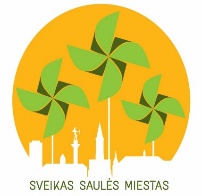 Parengė visuomenės sveikatos specialistė Rita Kleinauskienė pagal ULAC medžiagą, el. paštas: rita.kleinauskiene@sveikatos-biuras.lt